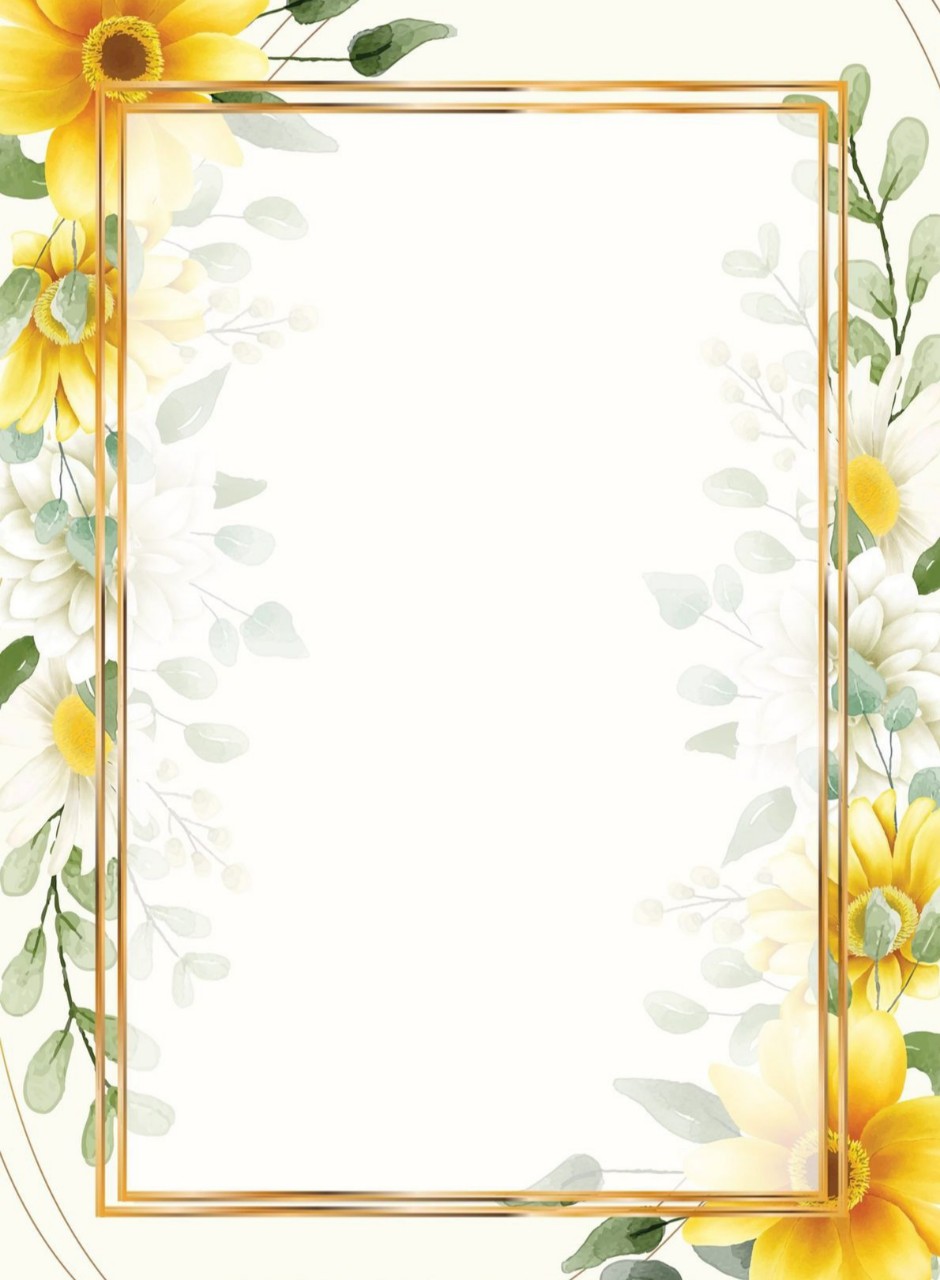 ỦY BAN NHÂN DÂN QUẬN LONG BIÊN
TRƯỜNG MẦM NON BAN MAI XANH
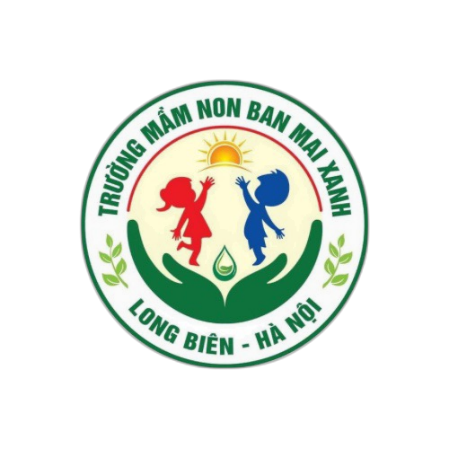 GIÁO DỤC NẾP SỐNG THANH LỊCH, VĂN MINH
ĐỀ TÀI: DỰ SINH NHẬT BẠN
Giáo viên thực hiện: Lê Thị Huế
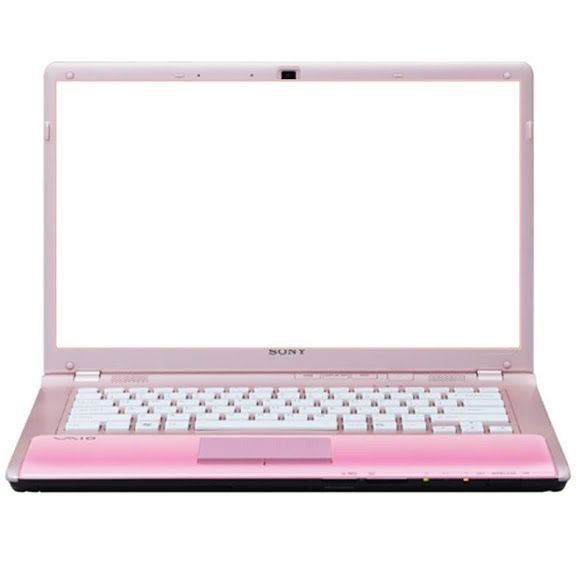 Các con cùng xem tranh nhé!
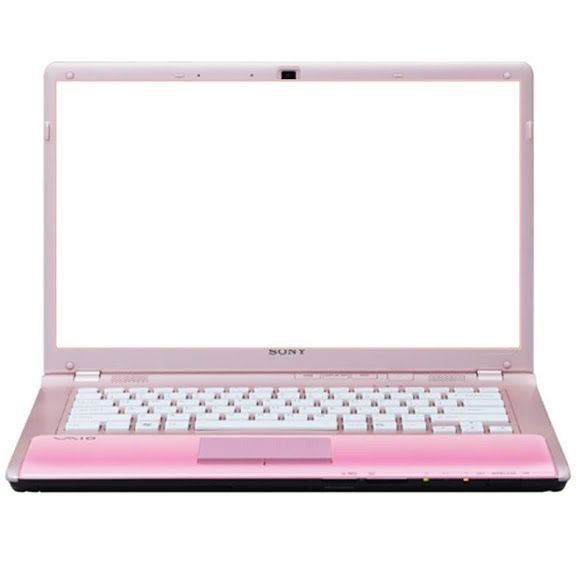 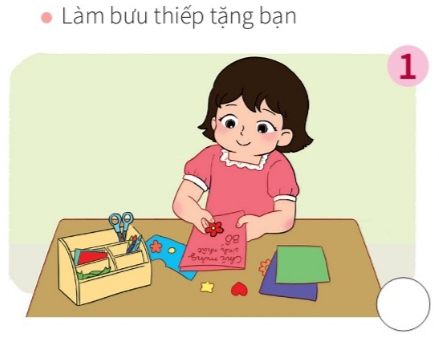 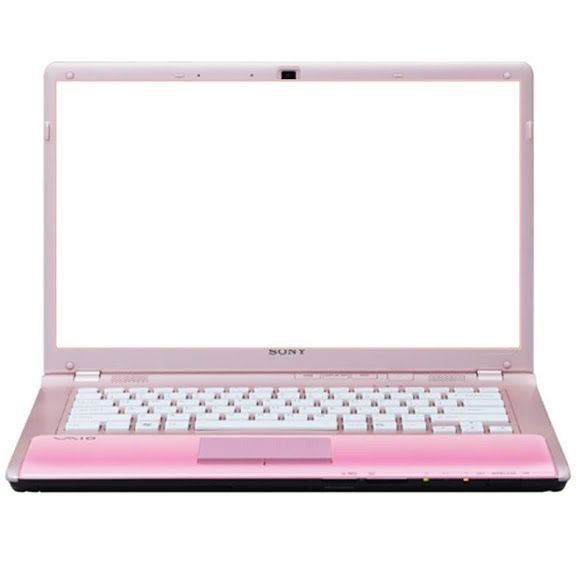 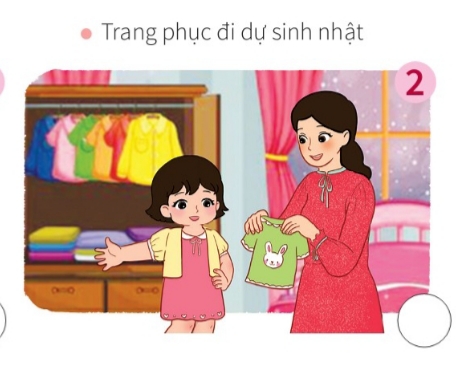 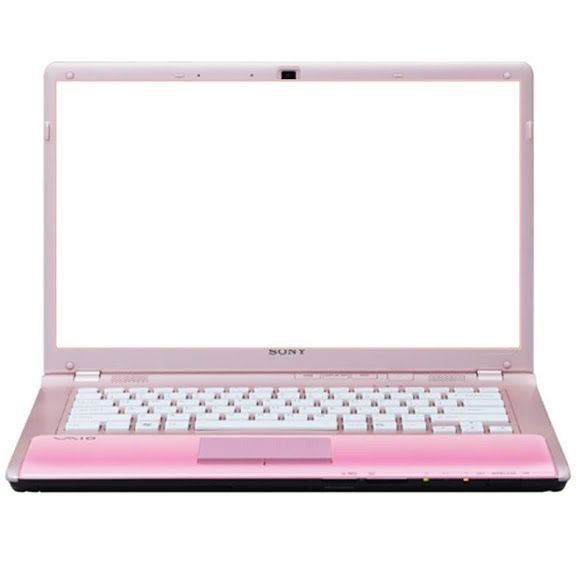 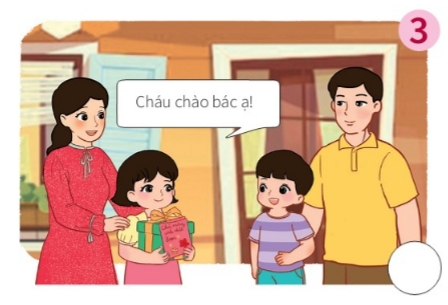 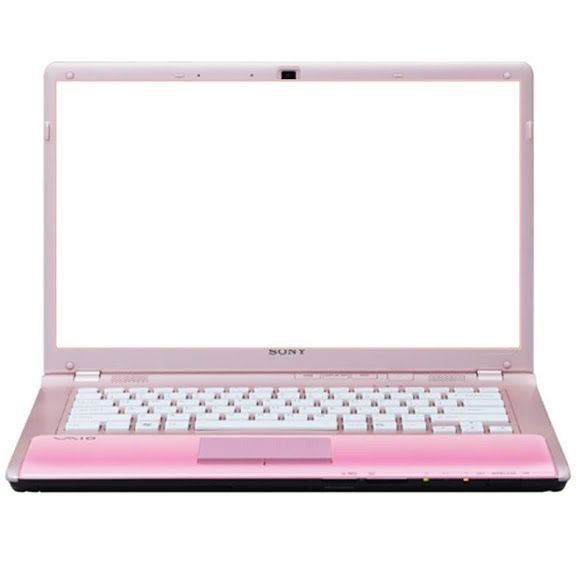 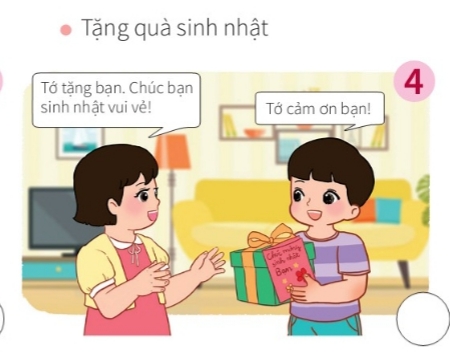 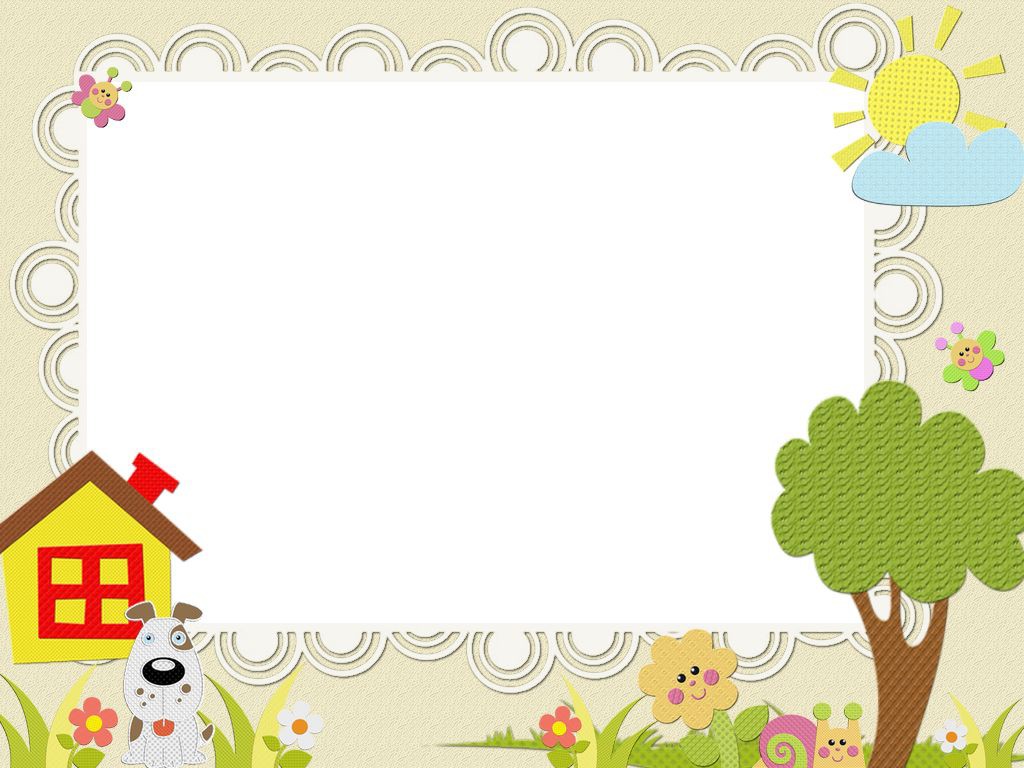 Lời khuyên:
 khi nhận được lời mời đến dự sinh nhật bạn các con 
cần chuẩn bị một món quà nhỏ để tặng bạn và một
lời chúc thật ý nghĩa nhé.
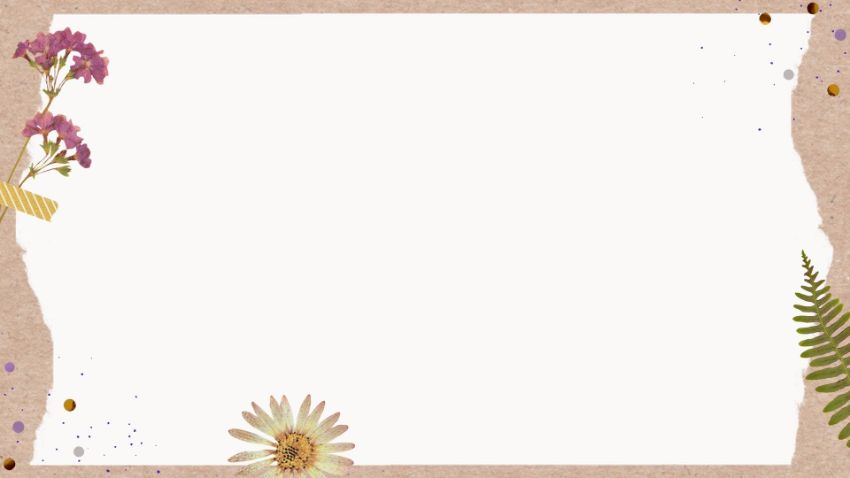 Các con đã đi dự sinh nhật bạn bao giờ chưa?
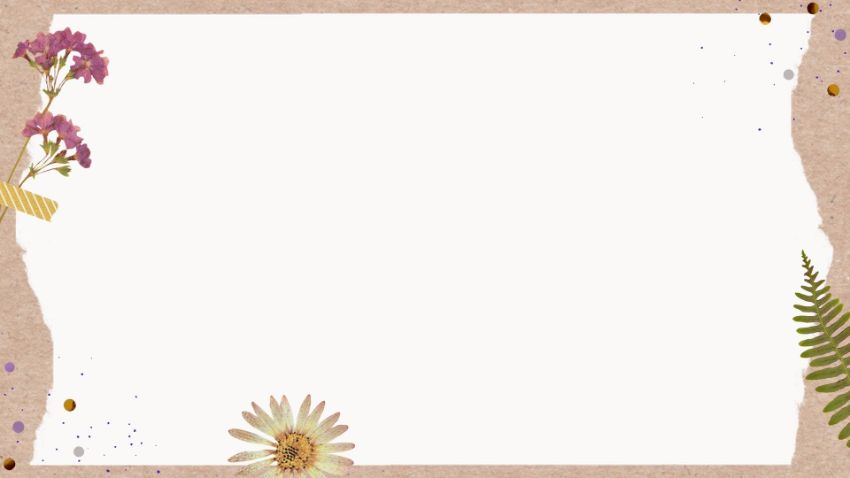 Khi đi dự sinh nhật bạn các con cần chuẩn bị những gì?
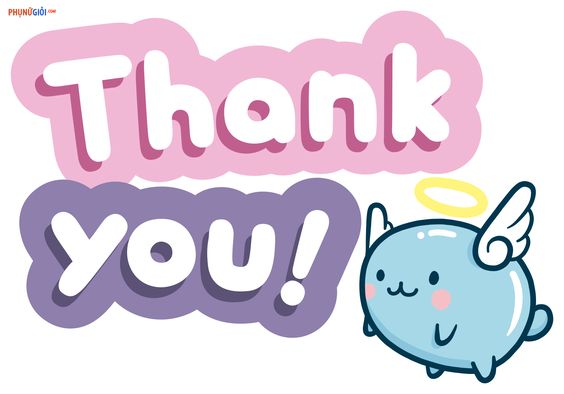